心靈勇氣
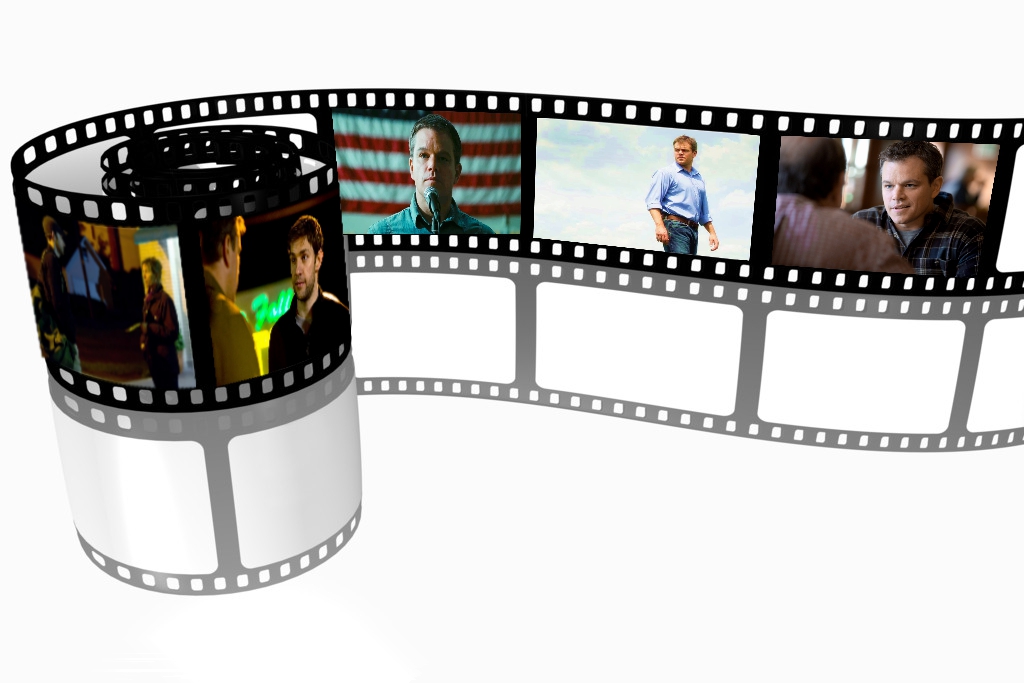 第一組
班級：自控三甲、資工二甲、 控晶二乙
指導老師：林聰益  駱育萱 老師
組員：4A212028   程皓群
            4A20H003   譚佳容
            4A212049   黃婉竺
            4A3G0903   吳政諺
            4A32C102   黃祥宇
敘述電影故事
業務員史提夫·巴特勒（麥特·戴蒙飾）與蘇·湯瑪遜（法蘭絲·麥杜雯飾）受命來到小鎮，決定運用各種手段與當地的鎮民交涉，企圖取得土地開採權。
	小鎮居民生活務實但經濟條件欠佳，巴特勒以金錢誘惑為手段，認為可以很快就與鎮民達到共識，然而當地一位教師法蘭克·葉慈（哈爾·霍爾布魯克飾）卻告訴鎮民天然氣開採對環保有害的事實，並且希望鎮民們以投票來表決是否該接受這樣子的企業進駐小鎮來殘害自己的家園；正當巴特勒想努力取得鎮民信賴的同時，鎮上又出現一位自稱來自不知名環保團體「雅典娜」（Athena）的環保人士：達斯汀·諾貝爾（約翰·卡拉辛斯基飾），他提供了十分有力的證據指控環球能源開採公司所進行的開採作業，曾讓其他地方的土地枯萎、生靈塗炭；大部分鎮民開始不相信巴特勒，這也讓兩名業務員的工作陷入膠著的困境。
敘述電影故事
幾經波折後，就在投票舉辦的前夕，巴特勒收到了一份匿名提供的資料，將達斯汀指控環球能源的證據都給推翻，足以讓達斯汀失去鎮民的信任。但就在巴特勒巧遇即將撤離小鎮的達斯汀之後，他才瞭解原來達斯汀也是環球能源開採公司派來鎮上的，而之前兩人在鎮上的對抗，都是為演給當地鎮民看的一齣戲。
	在投票日當天，巴特勒除了對鎮民們公布了達斯汀的偽證據之外，也坦承一切都是能源公司的騙局，這結果當然導致巴特勒立刻被公司炒魷魚，但巴特勒卻心安理得地留在了小鎮。
角色人物剖析
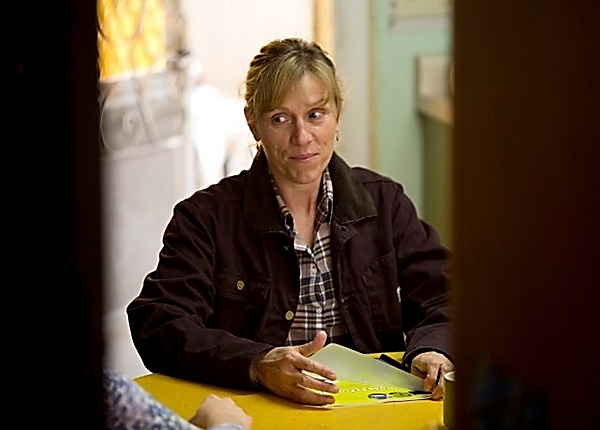 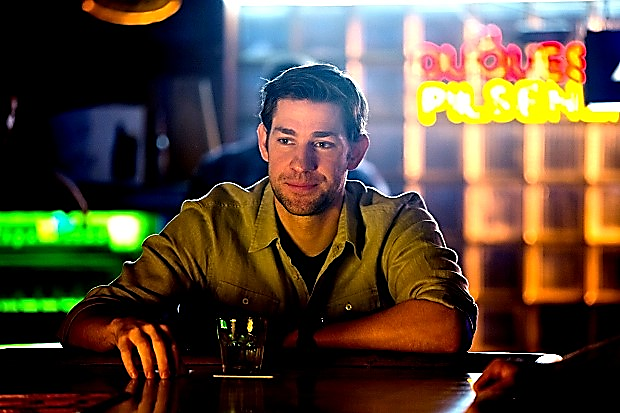 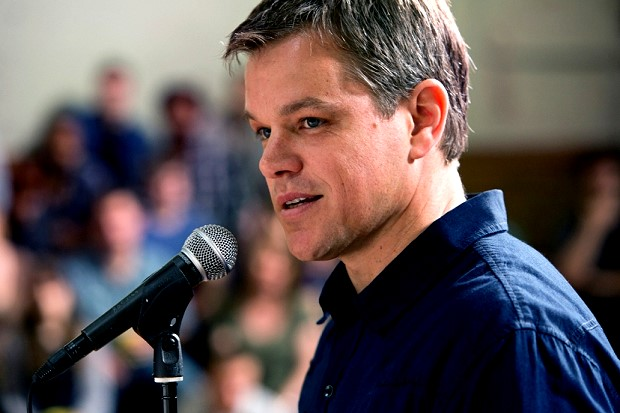 史提夫·巴特勒（麥特·戴蒙飾）
能源開採公司業務員，受命來到小鎮，和鎮民交涉以取得土地開採權。
蘇·湯瑪遜（法蘭絲·麥杜雯 飾）
能源開採公司業務員，史提夫助手，受命來到小鎮，和鎮民交涉以取得土地開採權。
達斯汀·諾貝爾 (約翰·卡拉辛斯基飾)
「雅典娜」環境保育運動人士，是史提夫的對手，指控環球能源開採公司所進行的開採作業有問題
角色人物剖析
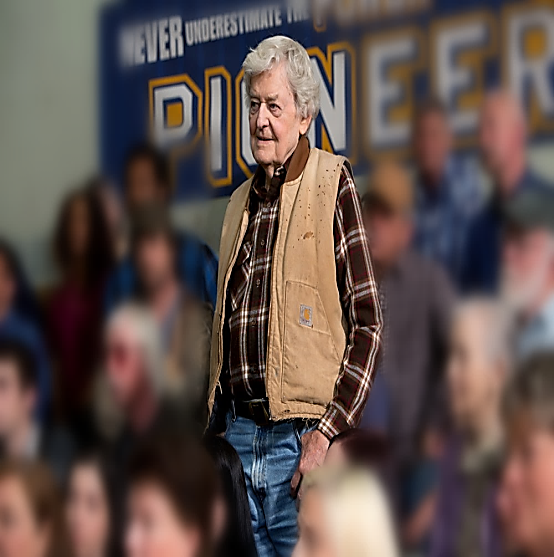 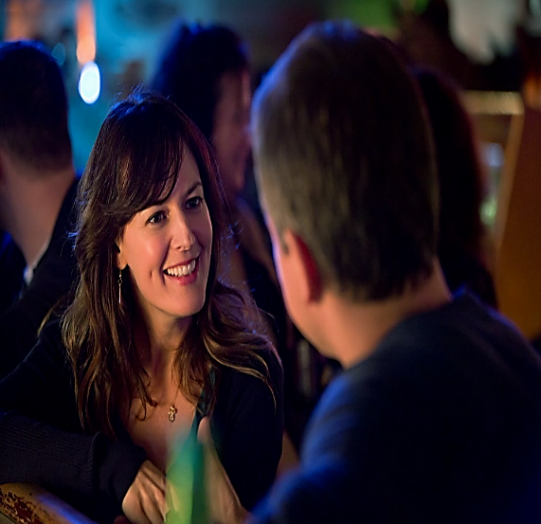 艾莉絲(羅絲瑪麗·德威特 飾)
麥金利鎮小學女教師，和史提夫有點曖昧。
法蘭克·葉慈(哈爾·霍爾布魯克 飾)
資深自然科教師，提議鎮民們以投票來表決是否該接受這樣子的企業進駐小鎮。
故事意義
從科技的觀點來看，科技的發展是必然的，剛開始技術不夠成熟所造成的汙染也是無可避免的，除了錢這個誘因以外，我想就是國與國之間的競爭，所以我想任誰都無法完全避免，看起來很遙遠，卻存在於我們周遭，例如：核４。
	從經濟發展來看，男主角說服鎮民的手法也是利用錢這個因素，他以你們腳下有一筆龐大財富來吸引對天然氣開發過程不了解的鎮民，當然效果顯著。故事到了後半段，男主角到葉慈家談話的內容，關於男主角的故鄉，依靠工廠的小鎮因為工廠倒了而變得一文不值，可能讓男主角意識到天然氣挖完之後的小鎮，會變得這麼樣，又因為開採過程的汙染大自然，會不會形成連人都無法居住的環境。
	或許穩定成熟的科技才能使得人類長期共存。
適當科技定義
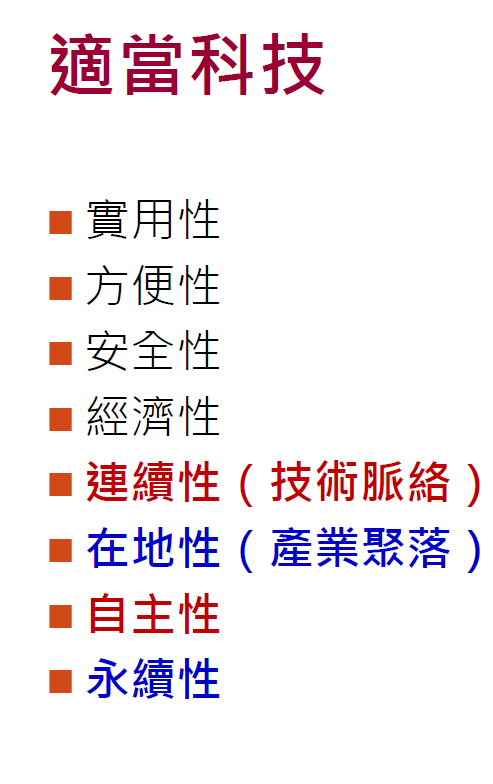 適當科技（甘地、E. Schumacher）：
某些科技讓採行民主政治形式較為可能。
自給自足：強化參與，適度能源需求與便利。
因為沒有特別安全性問題，沒有大型系統網絡，不需要大型組織。
跟草根民主較有親和力
小就是美的科學技術理念，這樣才可以讓小社群直接參與，也就是適當科技的理念。
天然氣
天然氣 是一種主要由甲烷組成的氣態化石燃料。
成分：甲烷（CH4）乙烷（C2H6）、丙烷（C3H8）和丁烷（C4H10）二氧化碳         
            和硫化氫
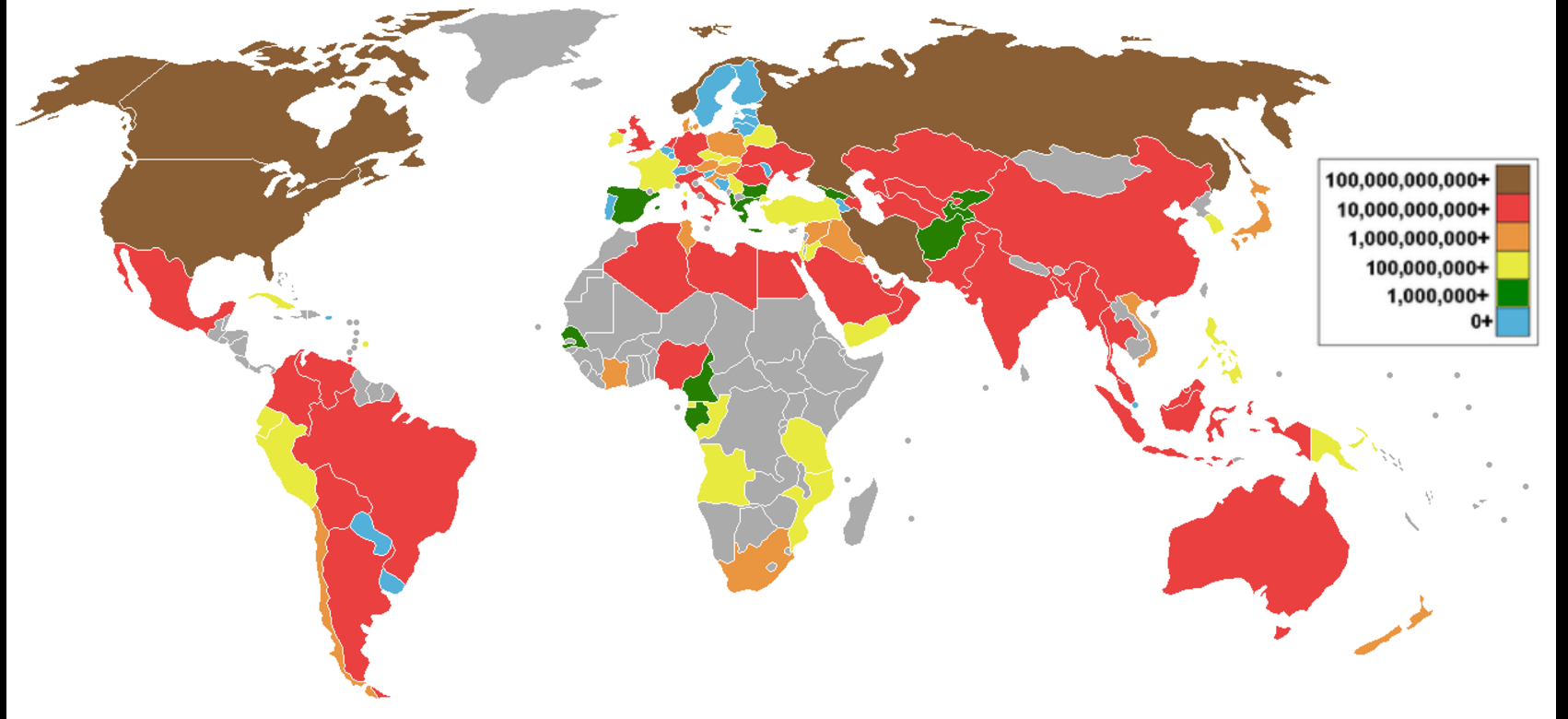 來源: (世界天然氣產量圖)
水力壓裂
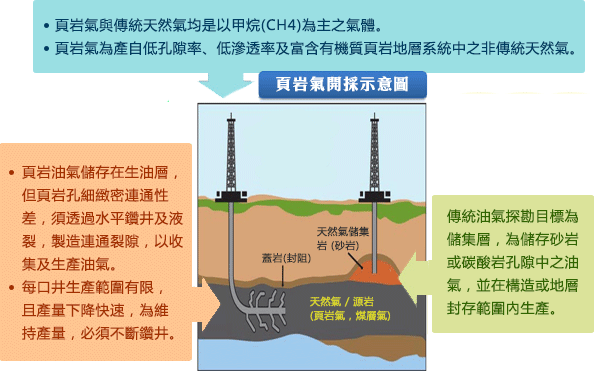 水力壓裂
優點
水力壓裂法是目前開採天然氣的主要形式，使用摻入化學物質的水(壓裂液)灌入頁岩層進行液壓碎裂以釋放天然氣。
大量鑿取到頁岩氣
頁岩氣儲量豐沛
頁岩氣較傳統天然氣價格低
頁岩氣為最乾淨的化石燃料
缺點
引發地震
水污染
開採造成空氣污染
風險評估
主要風險
由於鑽井有外洩現象，導致壓裂法污泥中的化學添加劑和碳氫化合物污染地下水層
不當的再處理或是非法傾倒用過的壓裂液，導致土壤遭到污染
施工卡車進出工地以及鑿井導致景觀遭到破壞，使相關收益迅速消失
壓裂過程中過度用水，損及住宅和農業用水
開採過程中排放甲烷等溫室氣體。
解決問題的適當技術
回收設備，而緊鄰這套回收循環裝置的是一組油水分離罐。壓裂液從油水分離罐中流進一個容器。 經過通電處理後，壓裂液中的污染物凝聚並沉澱。
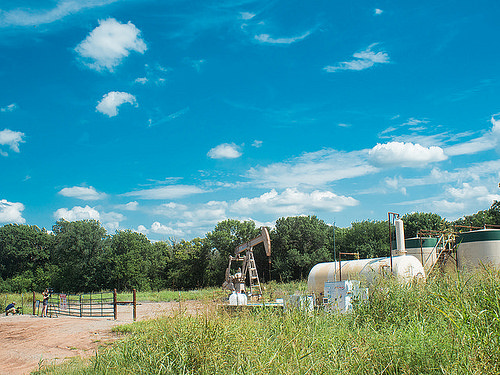 目的
循環再利用水資源
解決項目
水資源增加
淨化廢水
防止土質汙染
避免發生地震
解決問題的適當技術